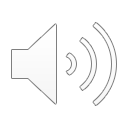 Course 3Fundamentals of transport planning and management
Dr Eng. Lech Michalski, prof. GUT
Highway Engineering ant Transport Department 
Poland
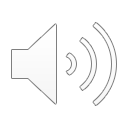 Objectives
to familiarizes students with main goals and components of transportation systems
to acquire some basic knowledge on organizational structure, methods and procedures used in transport planning and finally on the role of ITS in transport system
and….
:
Sufficient space for cars
Integration of all transport modes
Less separation caused by traffic
Save are attractive areas for pedestrians
Strict adherence to threshold values of pollutants
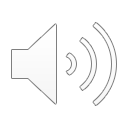 Promotion of cycling
Traffic safety
Priority for PT
Safe ways to school
to give knowledge of planning measures how to meet such challenges as
(Drawing: DIETIKER, LOOSER; in: SELLE 1996)
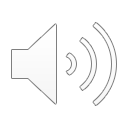 Contents
Urban transport planning 
Intermodal integration planning 
Accessibility and  mobility planning
Transportation impacts
ITS Planning  approach
Fundamentals of transport systems
Transport planning processes
Transport policy and multi-modal transport studies
Surveying and modelling in transport planning
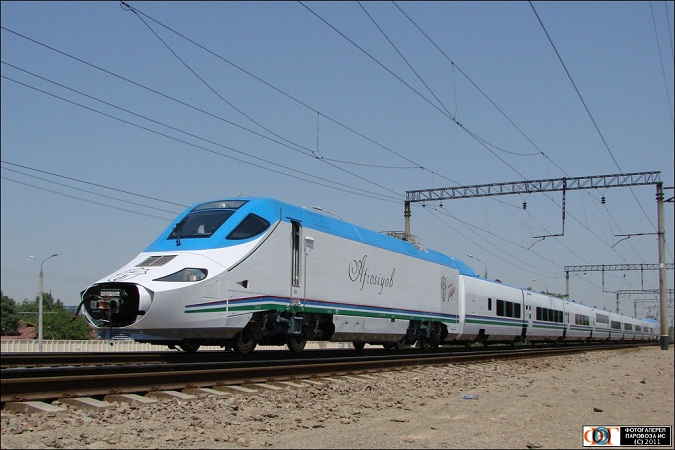 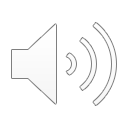 1. Fundamentals of transport systems
Transport network
Transport system components 
Transport modes and terminals
Transport system in Uzbekistan
Transport system key issues
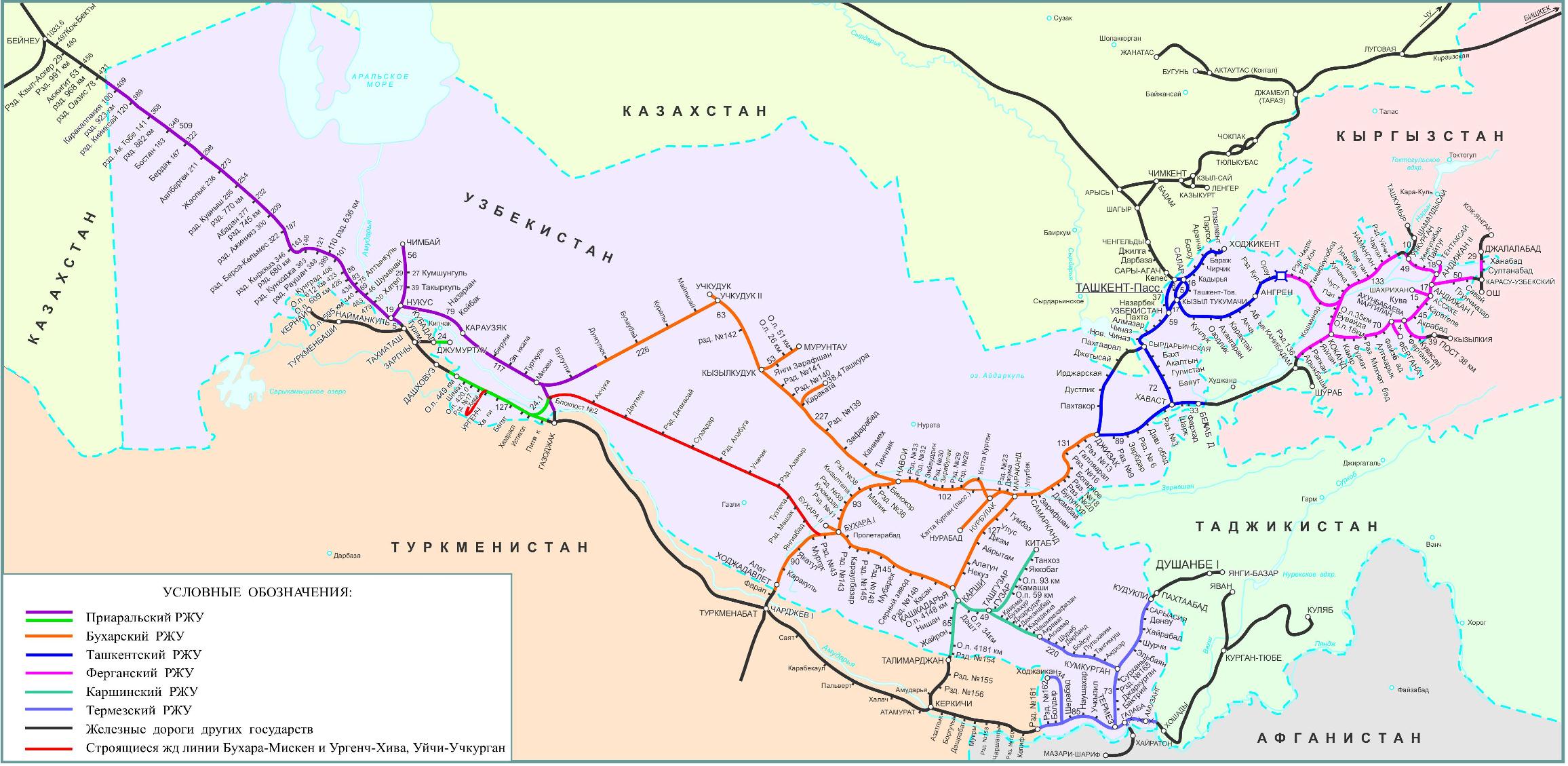 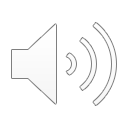 Transport network
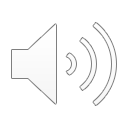 Transport modes
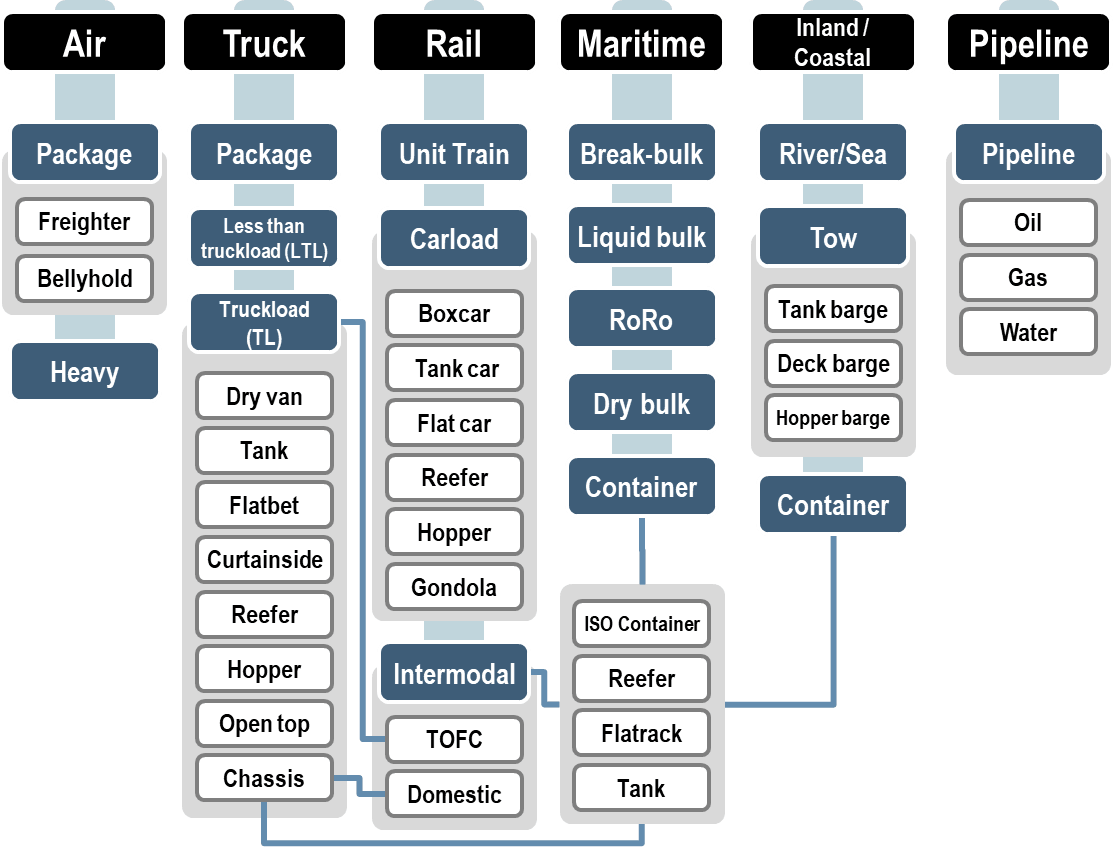 Passenger  Modal Options
Freight Modal Options
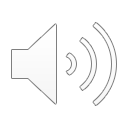 Transport system planning key issues
Definitions (planning, network, transport systems, ……) 
The Prediction of Future Outcomes
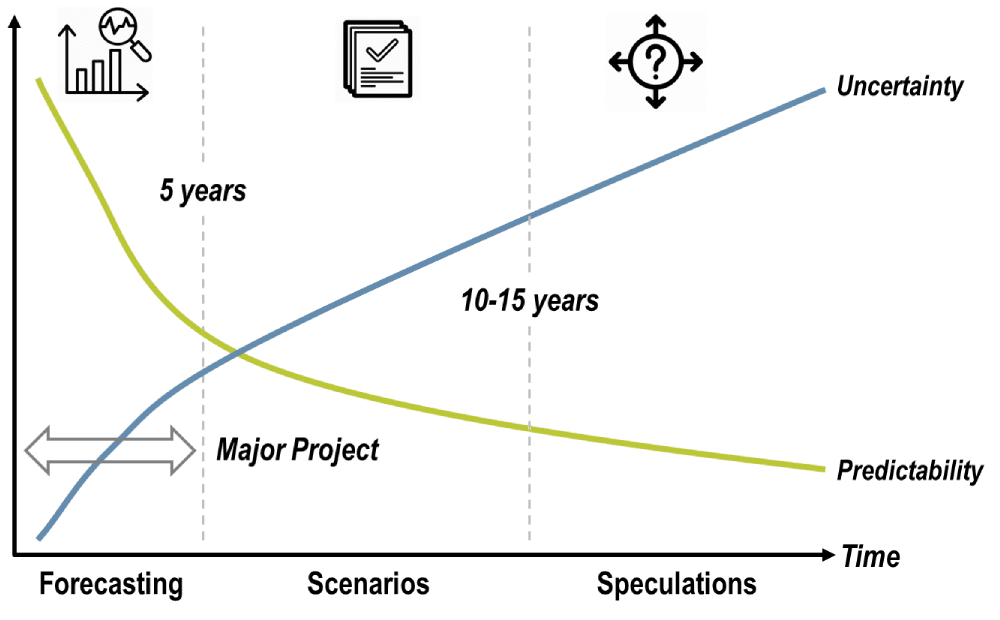 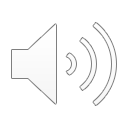 2. Transport planning processes
Formal transport planning procedures on national, regional and local level
Planning acts in Uzbekistan - existing and expected situation
From the old to the new logic in transport planning
Planning steps (diagnosis and evaluation, goals and concepts, decision making, implementation and monitoring) 
Integration of transport and land use planning
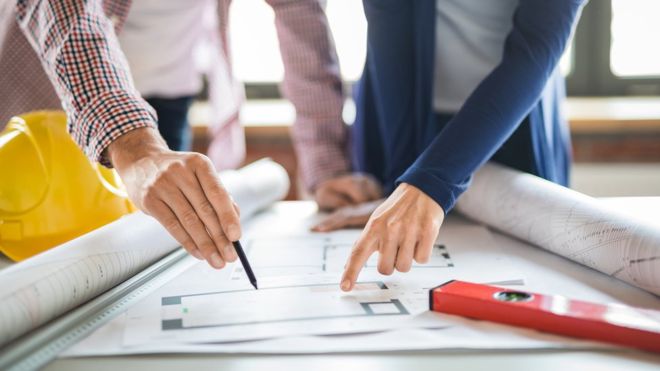 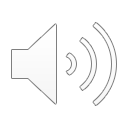 Transport planning process features
iteractive,  stepwise process
requires the inputs of many specialists
helps shape a well-balanced transport system that can meet future demands 
helps develop needed projects to satisfy future demands
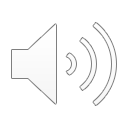 Steps of planning process
defining goals and objectives based on public opinion and a regional vision for the transporttion system
inventory of existing conditions such as land use, transport facilities and their usage, travel patterns nad resources.
analysis using analytical relationship or tranportation models to identify deficiencies and needs
identification of short and long range solution strategies or projects
From the old to the new logic
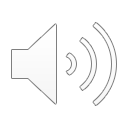 3. Transport policy and multi-modal transport studies
Transport policy 
Transport strategies (top-down approach)
Transport plans (bottom-up approach)
Governance in transportation
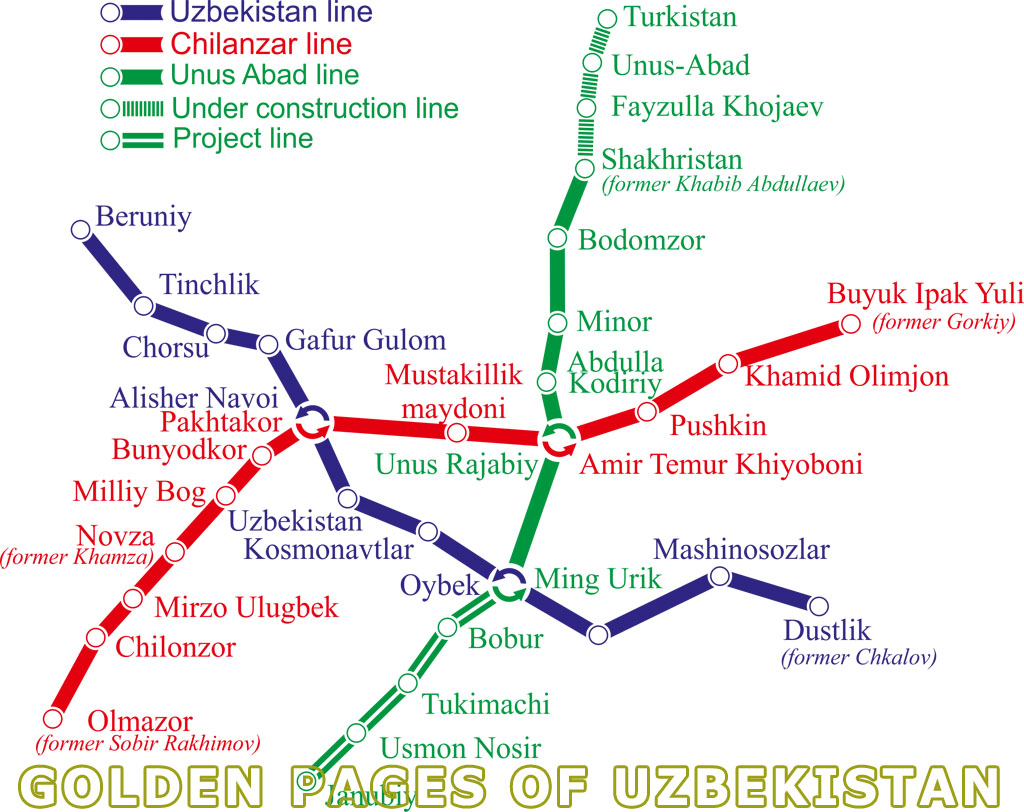 [Speaker Notes: .]
Policy Formulation
Planning process
Goals of policy formulation
Problem analysis
Development of scenarios
etc.
Implementation
Realisation of defined measures / plans
Paying attention to social & political acceptability
Quality control
etc.
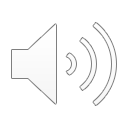 Tools for Implementation
Tools for Policy Formulation
Scenariotechnique
Awarenessraising
Participation process
Awarenessraising
Project management
etc.
Project management
etc.
Transport policy formulation and implementation
Transport Planning
Participationprocess
Source: BOKU-ITS; adapted by RVS 2.1, 1984
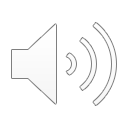 Measures/instruments of transport policy
Investment & Services
	
Transport infrastructure network
Co-ordination of different transport modes
Transport system operation
Rationalisation of PT
etc.
Planning

Improvement of the PT network
Combination of environmentally friendly transport modes
Co-ordination of transport planning with urban development
etc.
Information & Information Policies
Information & awareness campaigns
Mobility management
etc.
Regulation

Access restrictions for motorised traffic
Parking space management
Parking licenses linked to car ownership
Speed limits
Traffic calming
Vehicle manufacturing & emission standards
Pricing
Subsidies
Restrictive pricing policies – vehicle tax, fuel tax, parking charges, road pricing, impact fees
etc.
[Speaker Notes: .]
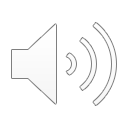 4. Surveying and modelling in transport planning
Data availability and travel surveys
Transport models for planning
4 step travel-demand forecasting model
Scheduled service model
Software availability and specialist modelling knowledge
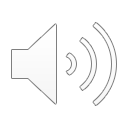 Four-Stages Transportation / Land Use Model
Trip Generation
Land Use Data
 Travel Generation Factors
 Friction of Distance Factors
 Calibration Factors
 Transportation Networks
Trip Distribution
Feedback
Modal Split
Traffic Assignment
Copyright © 1998-2010, Dr. Jean-Paul Rodrigue, Dept. of Global Studies & Geography, Hofstra University.
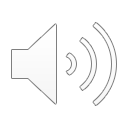 5. Urban transport planning
Public transport system planning (lines, networks, stations, terminals)
Walking and cycling system planning
Parking system planning
Information system planning
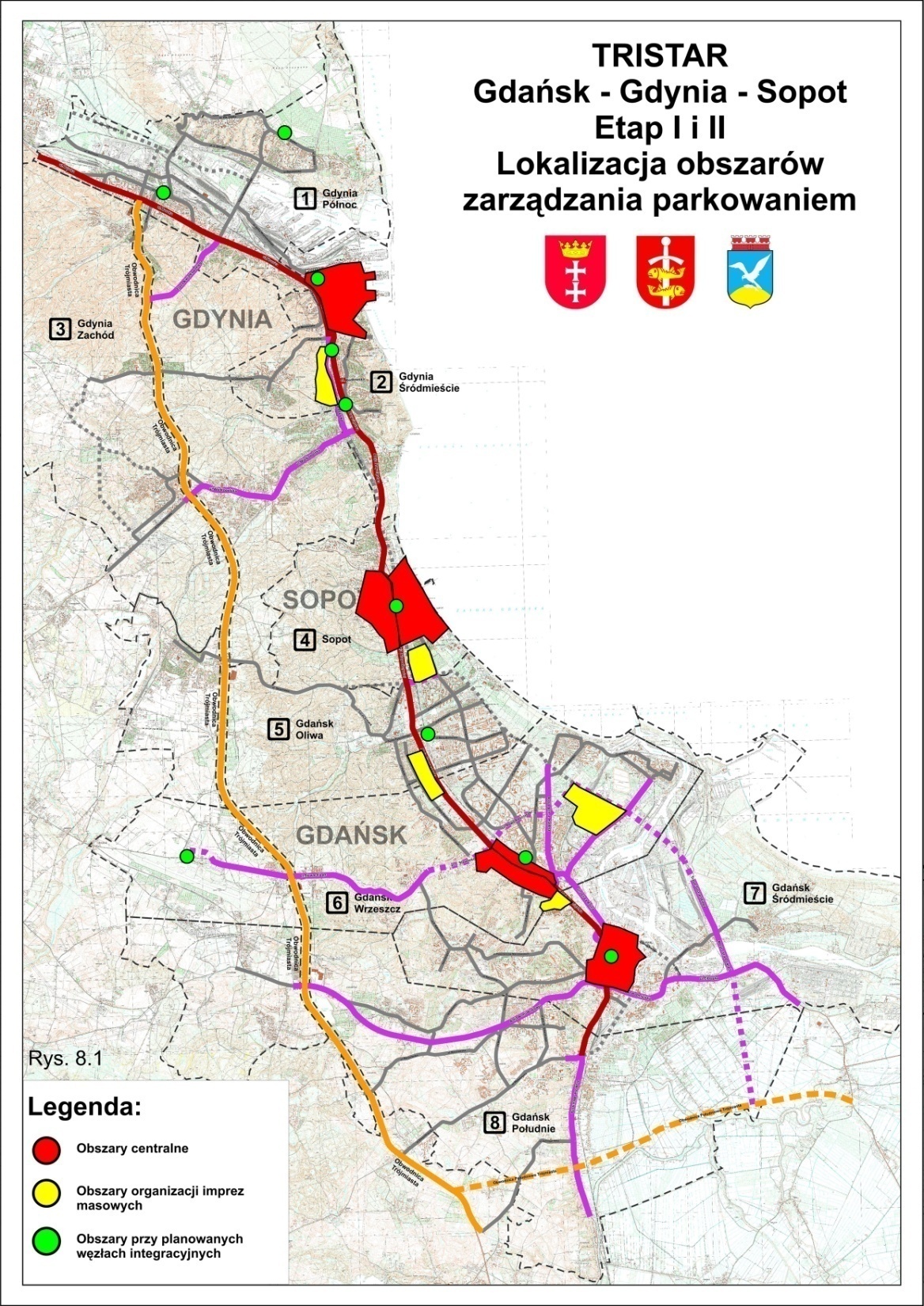 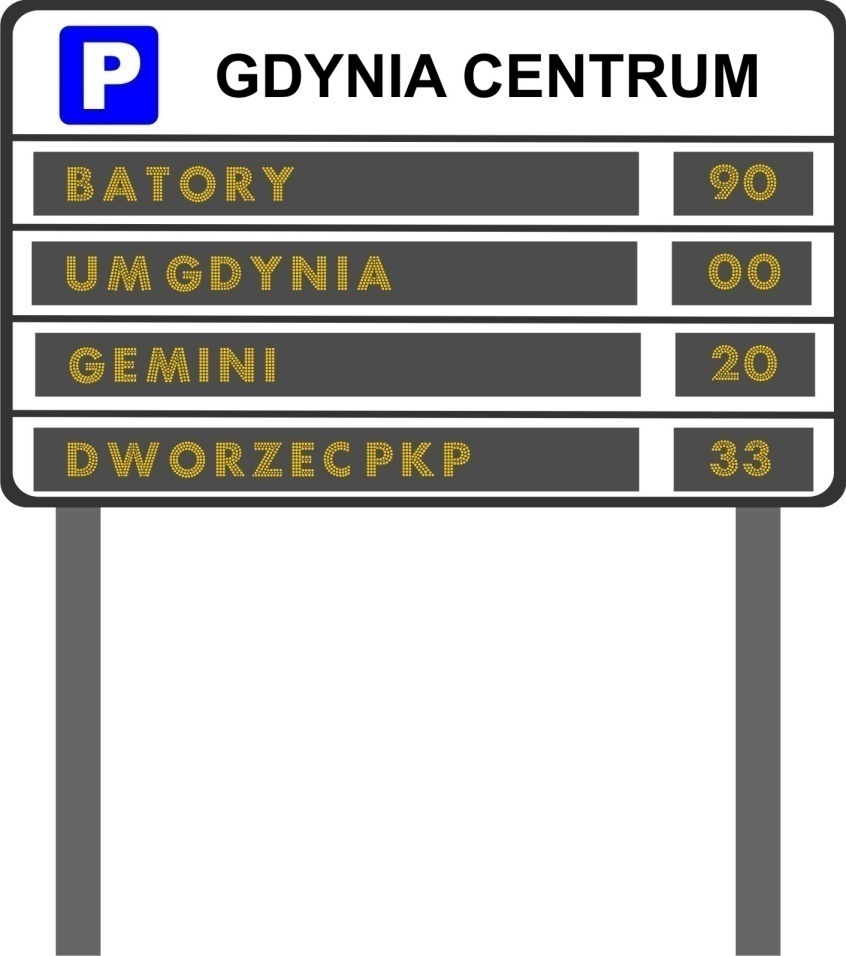 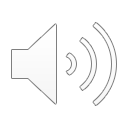 6. Intermodal integration planning
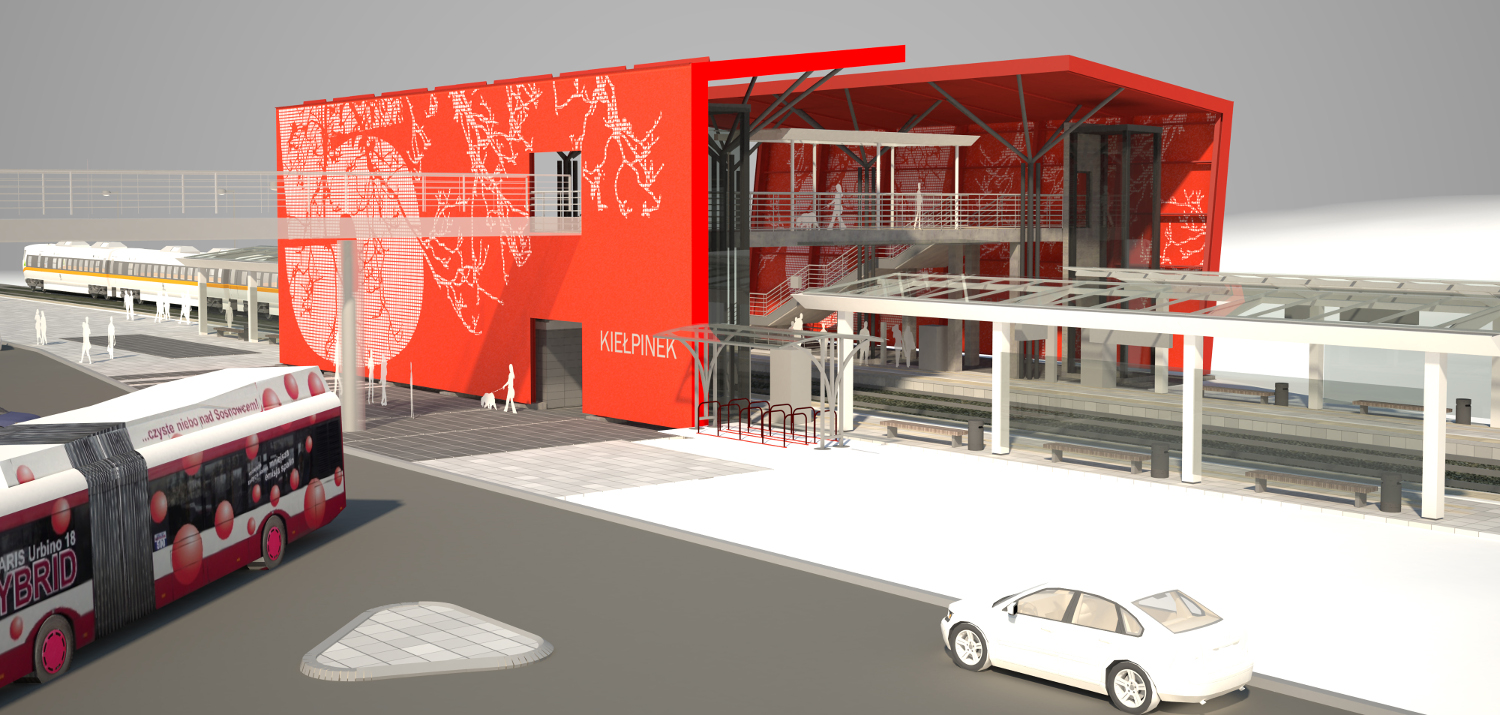 Principles of transport integration
Barriers to intermodal integration
Passenger interchange supplies and quality
Freight interchange supplies and quality
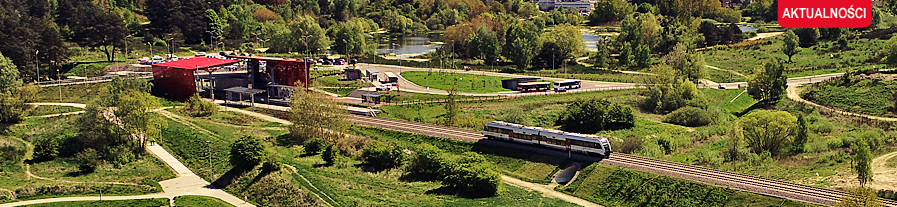 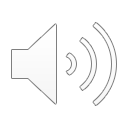 Principles of transport integration
Strong relationship between planning for transport, land use and other areas, such as economic development, education and health
Across sectors, levels of planning, locations and decision makers
Taking into account direction, knowledge and priorities from other levels of planning (top down and bottom up)
Considering planning choices as a total package, rather than considering them in isolation
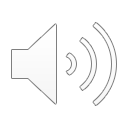 Horizontal and vertical integration
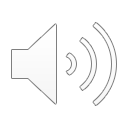 7. Accessibility and  mobillity planning
Accessibility versus mobility
Travel demand management
Mobility management
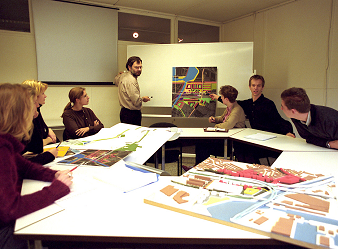 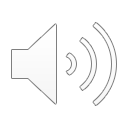 Mobility management
Mobility Management is primarily a demand-oriented approach to passenger and freight transport that involves new partnerships and a set of tools to support and encourage a change of attitude and behaviour towards sustainable modes of transport. 

These tools are usually based on information and organisation, co-ordination and require promotion.
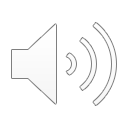 Objectives of mobility management
to encourage a change of attitude and behaviour towards greater use of sustainable transport modes, i. e. public transport, collective transport, walking, cycling and intermodal combinations
to improve (sustainable) access for all people and organisations by strengthening the conditions for sustainable modes
to satisfy mobility needs via a more efficient and integrated use of (existing) transport and land use infrastructure
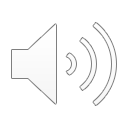 8. Transportation impacts
Transport safety and security planning
Sustainability in transport planning 
Territorial development evaluation
Economic analysis
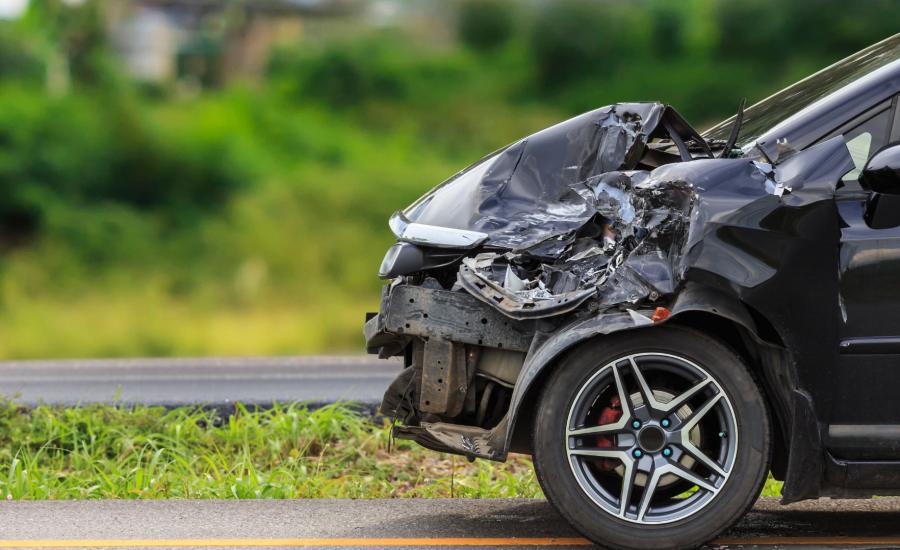 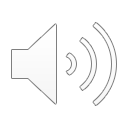 Sustainability in transport planning
What is sustainability and sustainable transportation
City of the future
Principles of street design
Pedestrians, bicycles, public transport on planning stage 
Carsharing
Stations and station areas
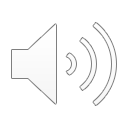 measures at high 
risk sites
enforcement
education, training
and publicity
measures to help 
pedestrians and cyclists
health, welfare and
education
environment
road construction
and maintenance
public transport
land use
other policies influencing safety
Safety management
safety strategy
area safety 
schemes
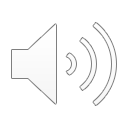 9. ITS Planning  approach
Key questions
Conventional vs ITS planning approach
Alternatives for ITS planning
Information Technologies and Mobility
Case studies
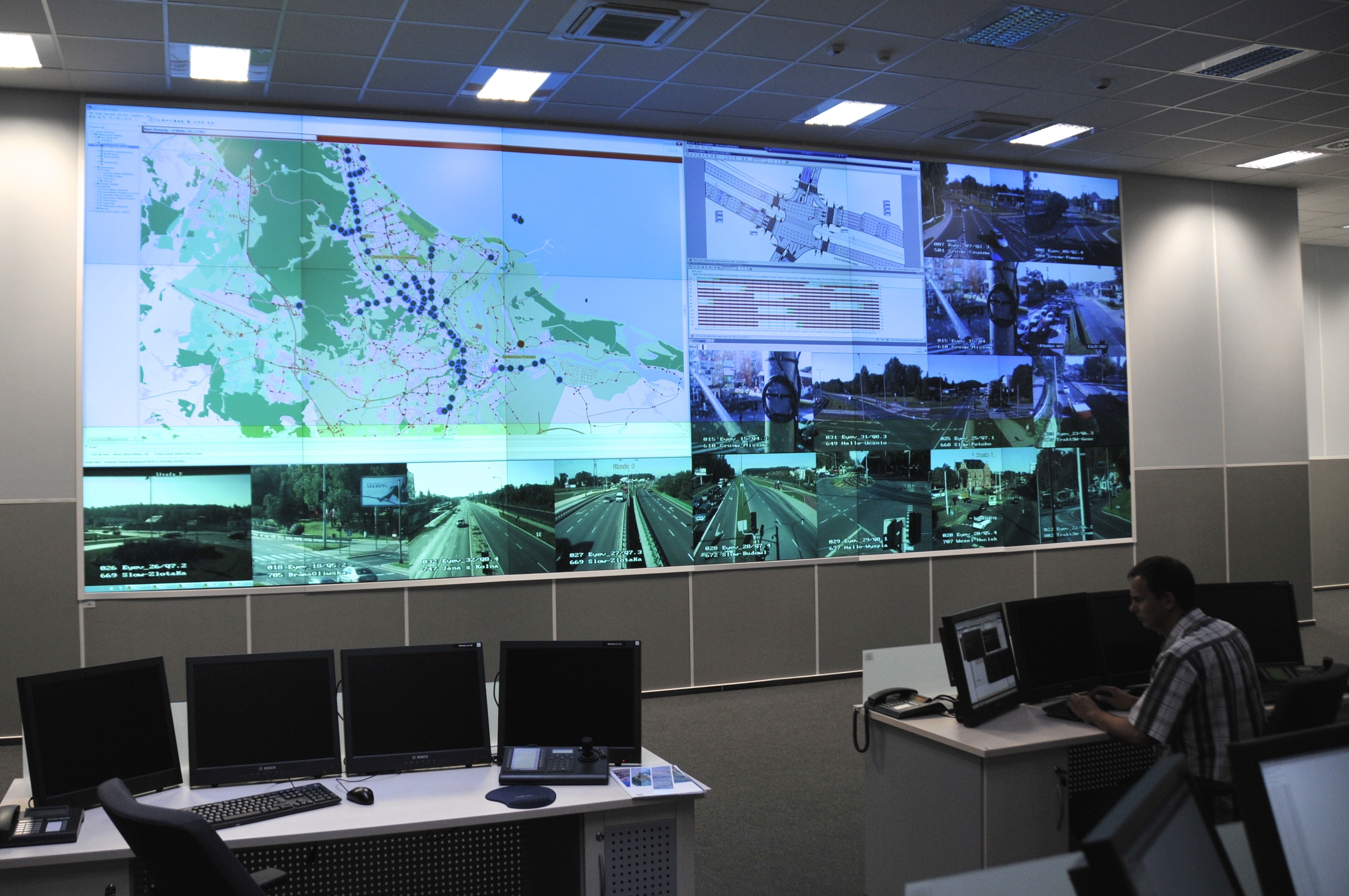 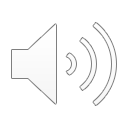 Key questions
What is difference between traditional transportation planning and   ITS planning?
What role can a metropolitan planning organisation play in ITS planning?
What are the advantages of traceability-based ITS planning?
How could the national ITS architecture be used as a resource in ITS planning?
How can ITS planning be integrated with the transportation planning process?
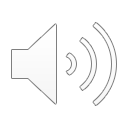 Alternatives for ITS planning
Market package-based ITS planning process
Traceability-based ITS planning process (engineering top-down approach)
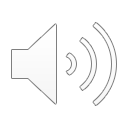 Teaching and assessment methods
Lectures, 
case studies, 
tutorials/exercises
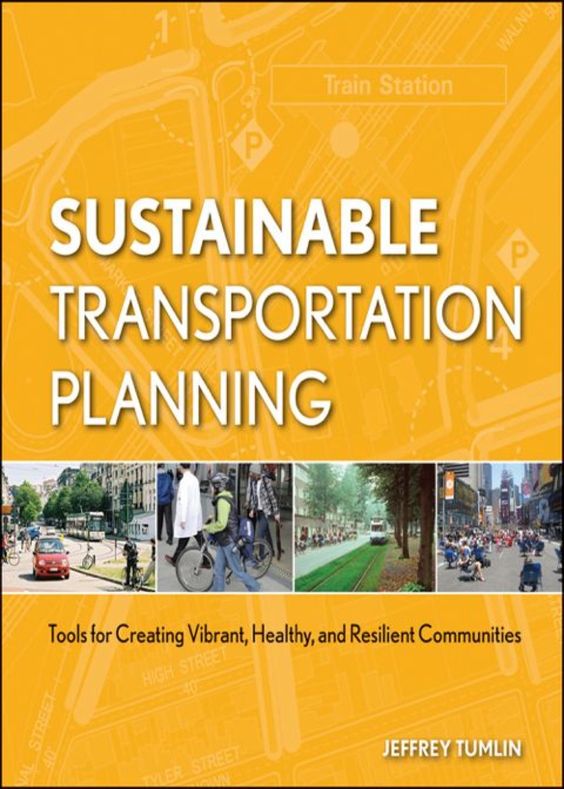 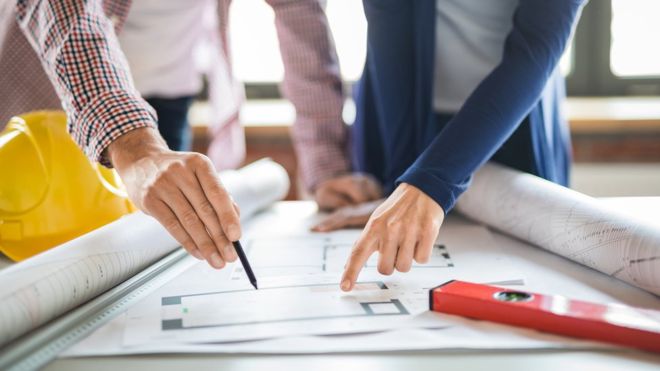 Mid-term and final oral and/or written examination, 
exercises from case studies.
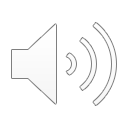 Laboratory
Travel matrix calculation for small urban area (Vissum)
Road (street) or public transport network replanning  
Designing of mobility plan for company, school
Software
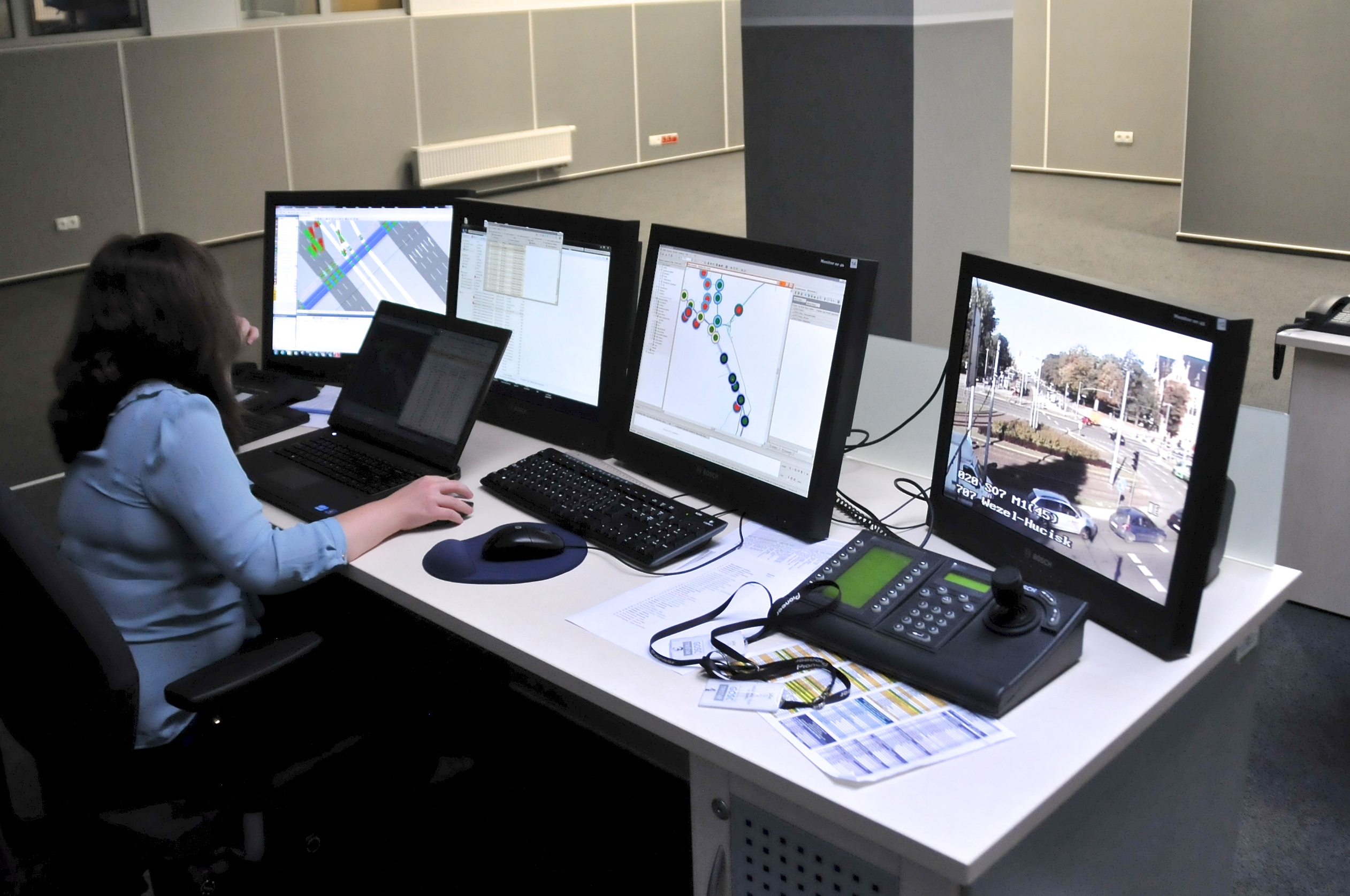 VISUM - Travel Demand Modelling
others
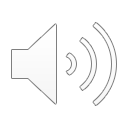 Textbooks and Publications
Integrated transport planning framework - A guide for transport planning. Queensland Government, september 2003
Todd Litman (2008), Comprehensive Transport Planning: Best Practices For Evaluating All Options And Impacts, VTPI (www.vtpi.org); FHWA and FTA (2007), The Transportation Planning Process Key Issues: A Briefing Book for Transportation Decisionmakers, Officials, and Staff, FHWA-HEP-07-039,
Integrated Transport Planning Framework. A Guide for Transport Planning, Queensland Gov. 2003
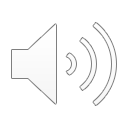 Thank you for your attention